Möchten Sie verstehen wie das funktioniert?
Internet
Suchmaschinen
Künstliche Intelligenz
Wie sagt man das Wetter voraus?
Wie entsteht das Bild im Tomographen?
Die Prinzipien hinter algorithmischem
Denken und strukturiertem Problemlösen
Werden Computer alles können?
Wie findet das Navi den Weg?
Warum ist Internet Banking sicher?
Wie kommt eine Email an?
Computational  Thinking
Vorlesung für Hörer aller Fakultäten
 
Prof. Dr. Kurt Mehlhorn und Dr. Kostas Panagiotou
  
WS 2011/12, Dienstag 17:00 bis 19:00, Homburg,
Geb. 9, Großer Hörsaal der Pädiatrie
www.mpi-inf.mpg.de/departments/d1/teaching/ws11/CT/
Gen-Analyse
Algorithmus
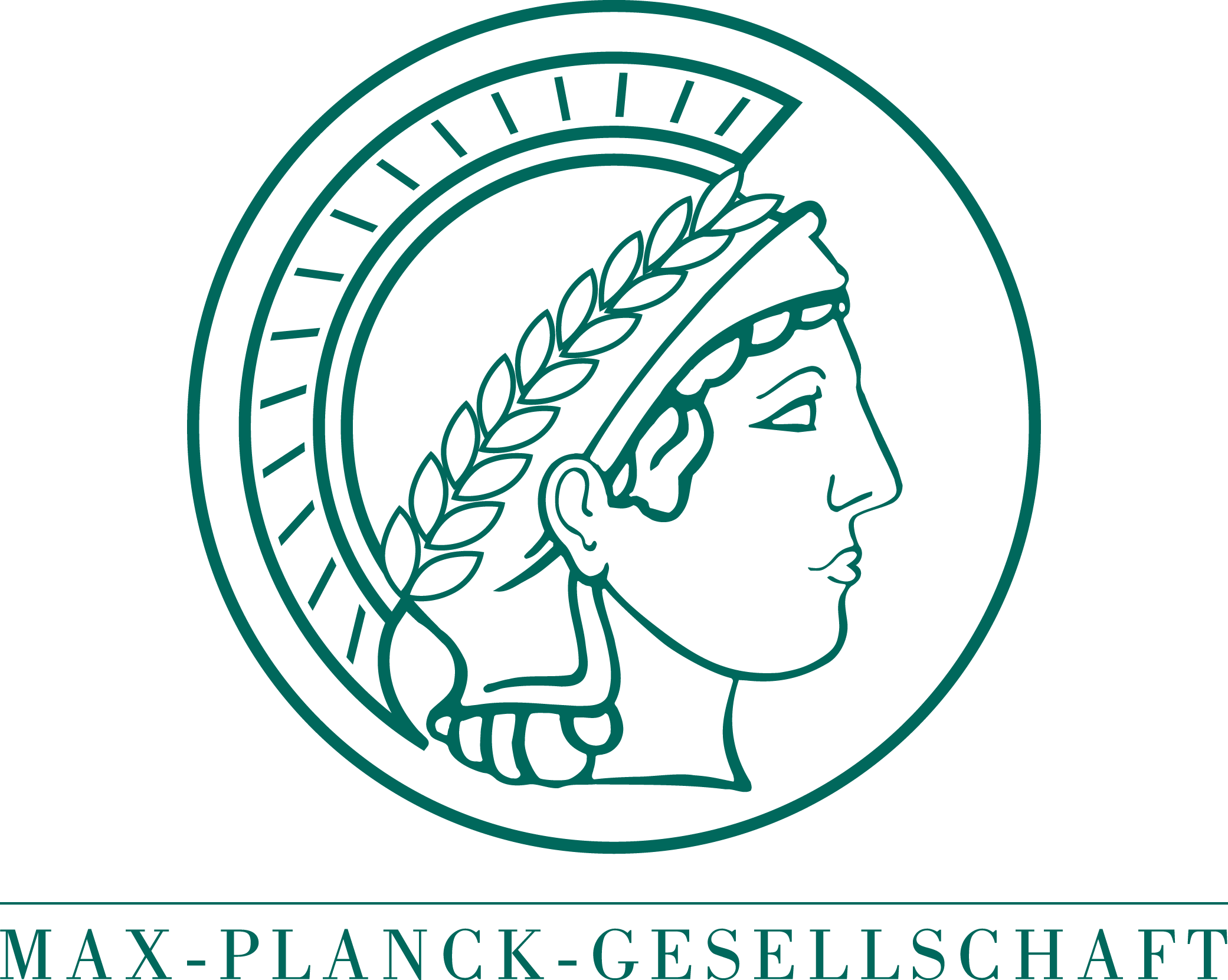 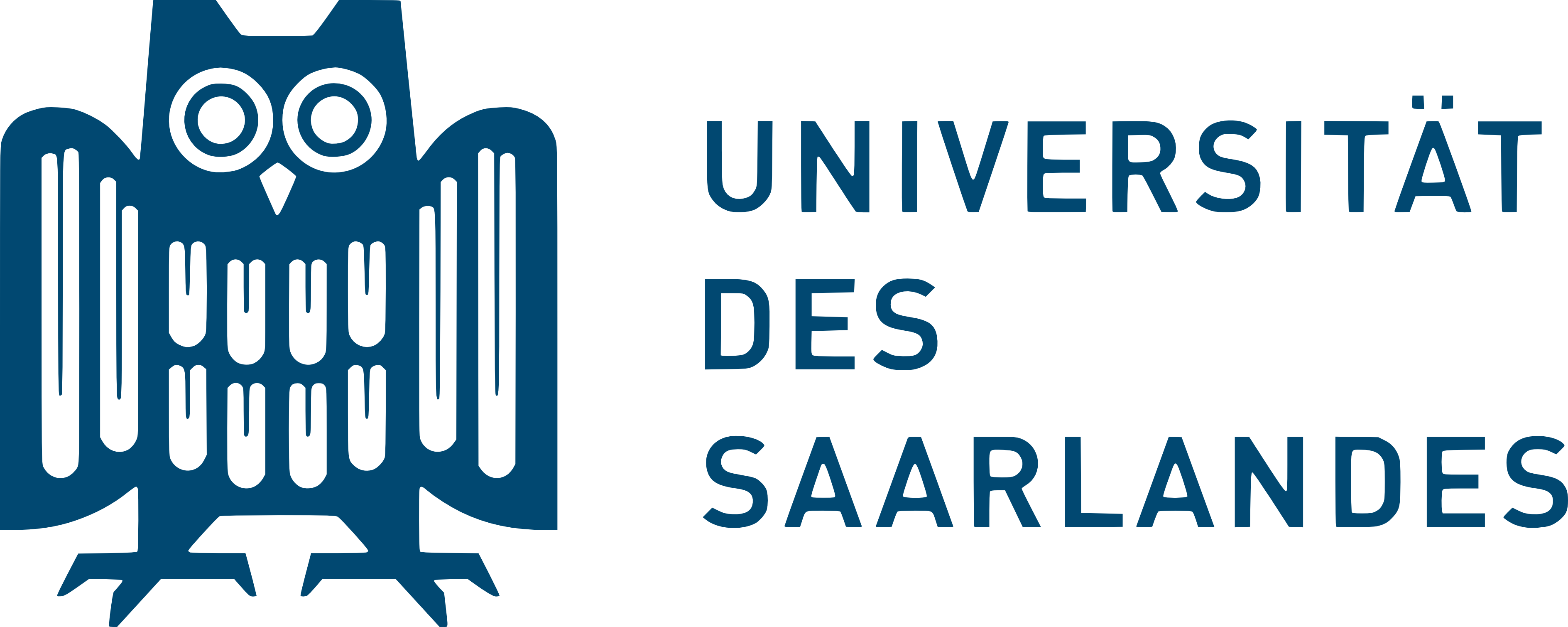